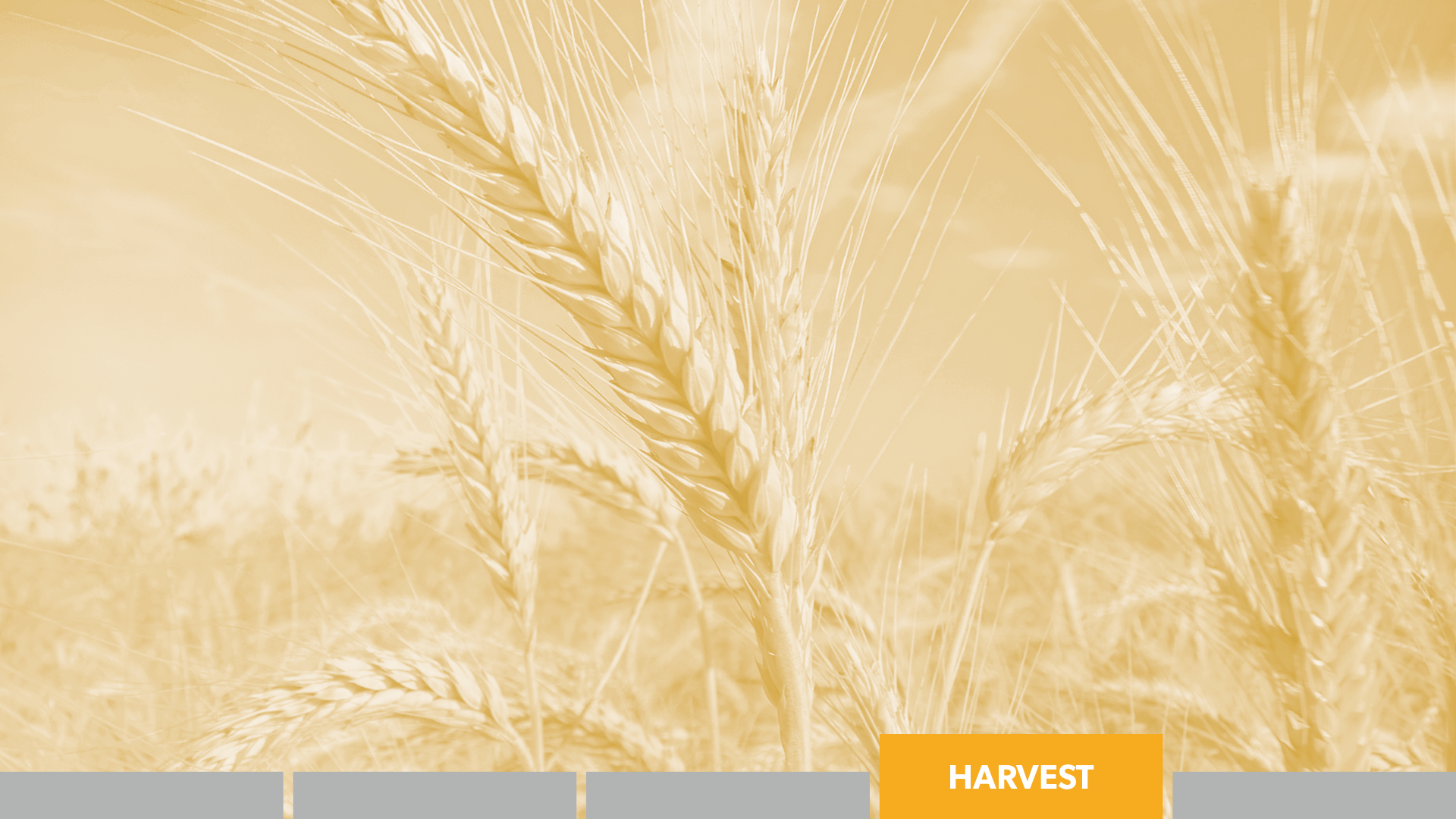 RÉCOLTER
décisions pour le Christ
Réunions d'évangélisation
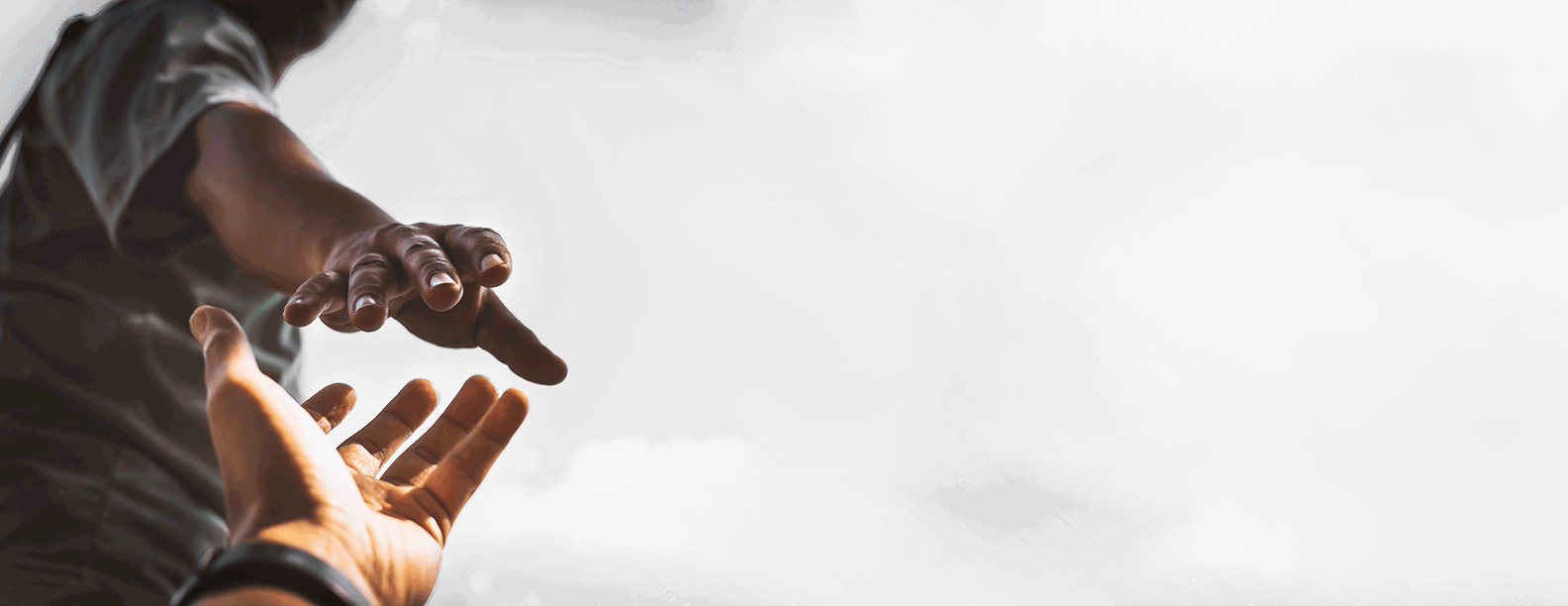 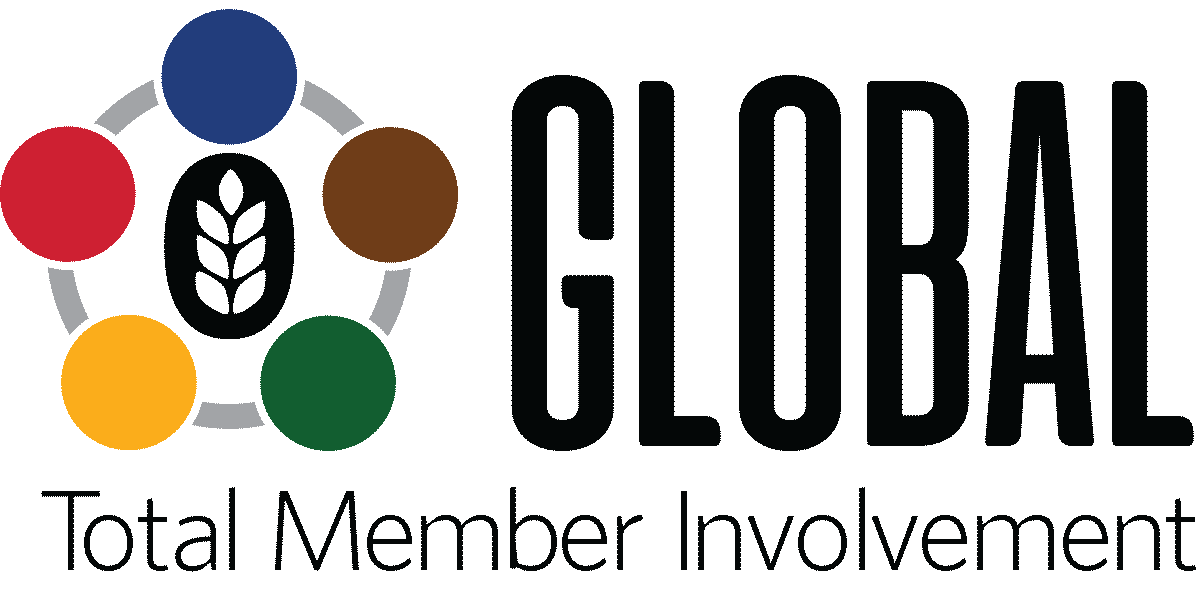 TOUT MEMBRE IMPLIQUÉ
Une stratégie biblique pour l'évangélisation par la formation de disciples
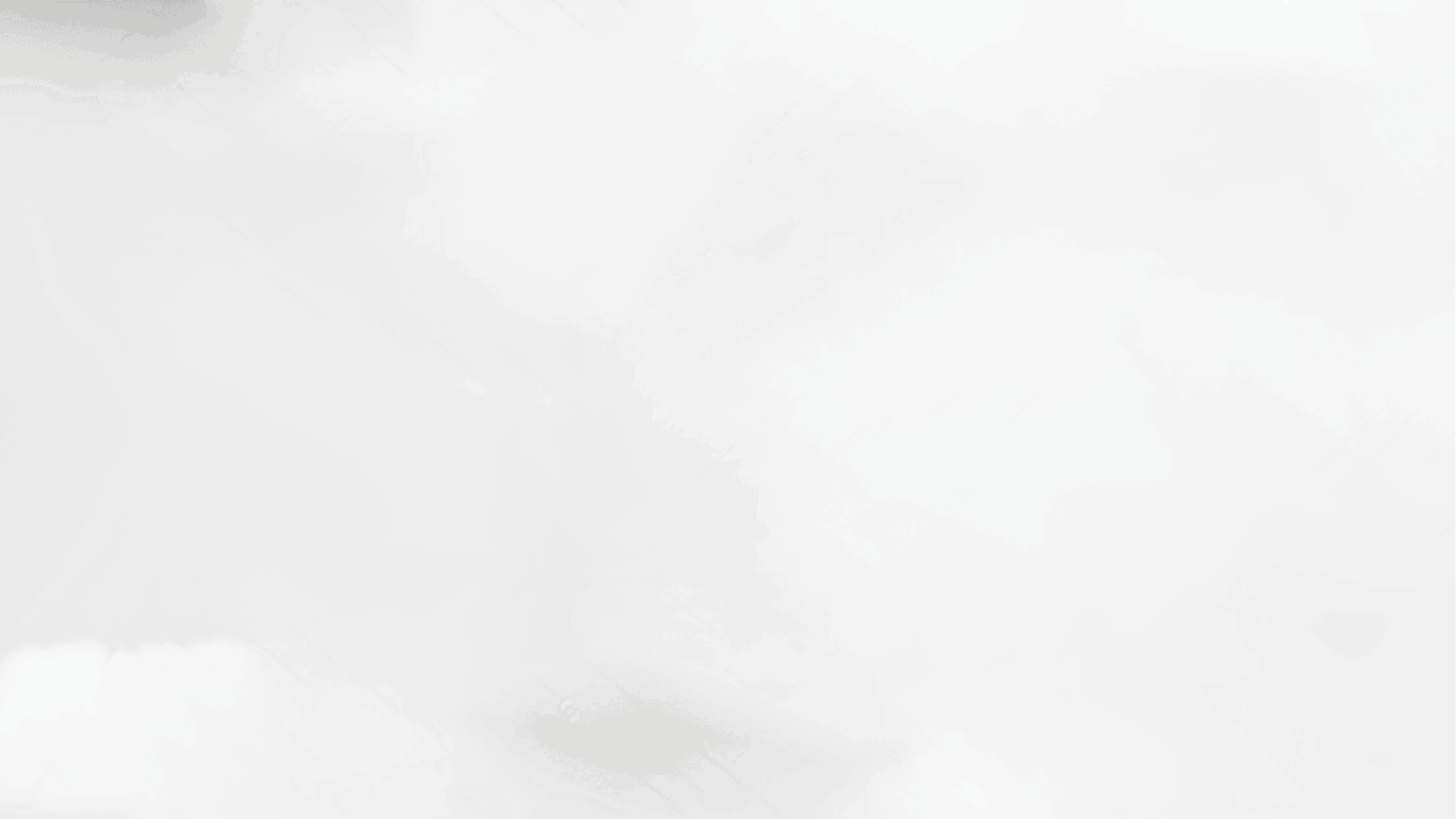 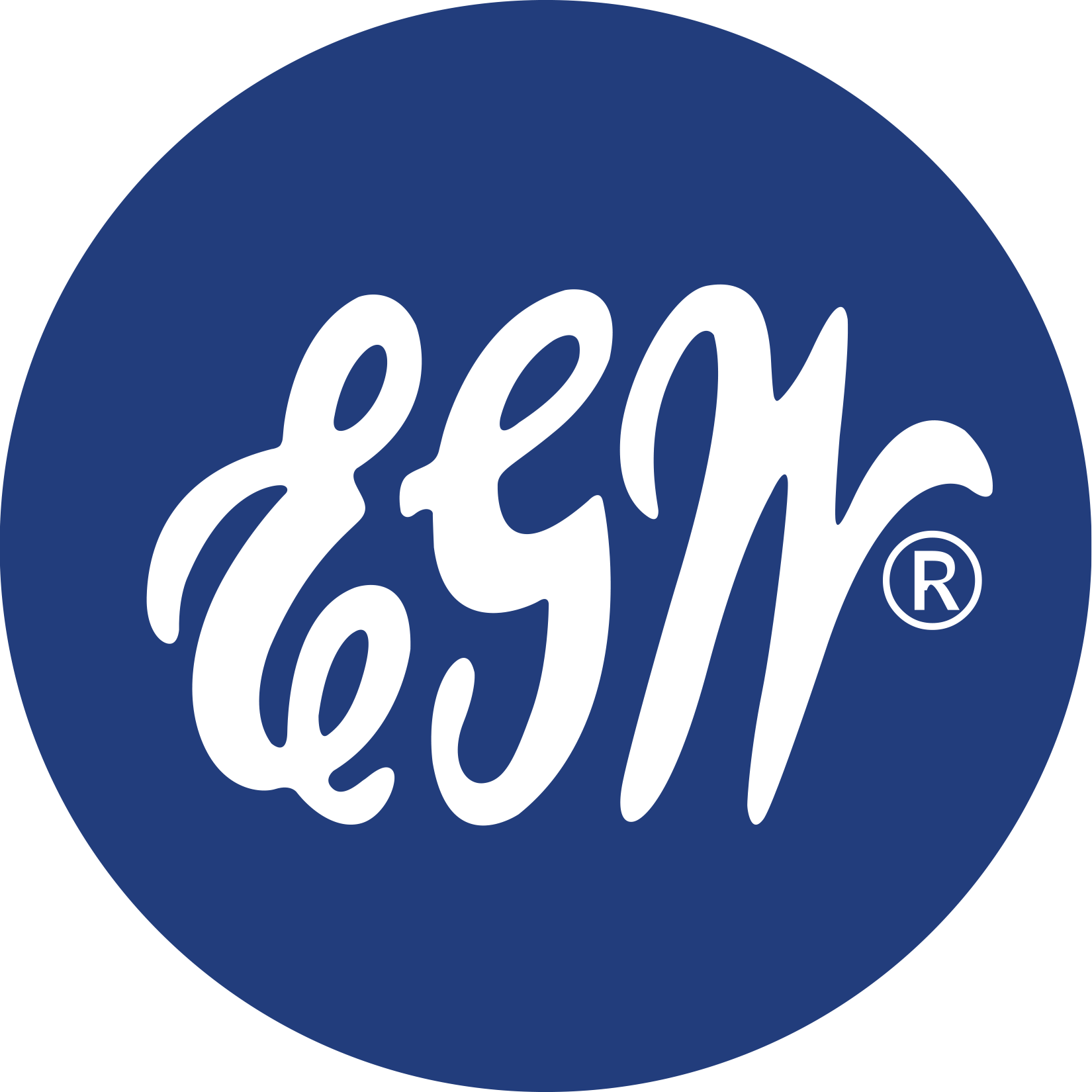 "Le véritable caractère de l'Église se mesure non pas à la haute profession qu'elle fait, non pas aux noms inscrits sur ses livres, mais à ce qu'elle fait réellement pour le Maître, au nombre de ses ouvriers persévérants et fidèles". 
Ouvriers de l'Évangile, p. 200
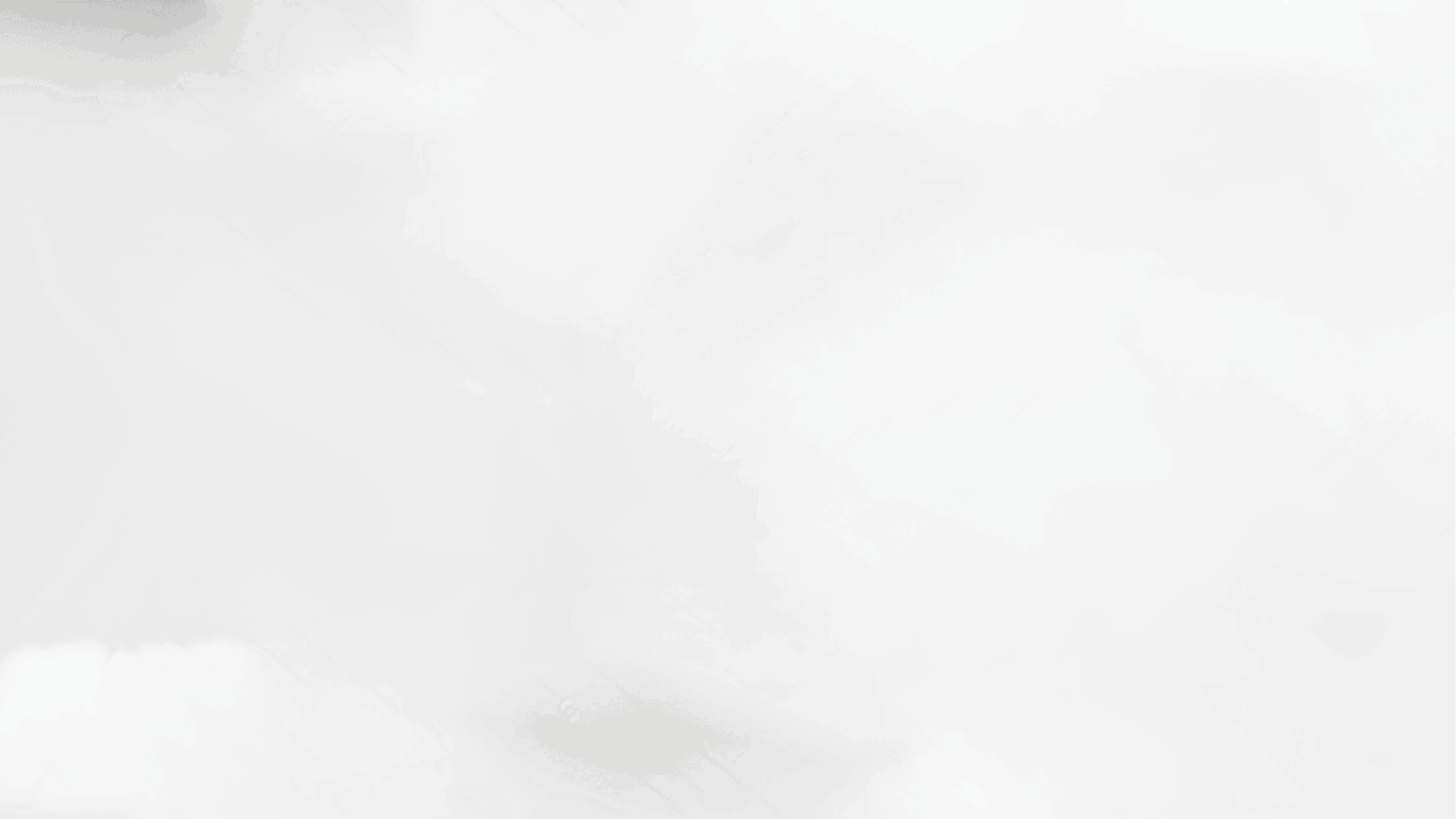 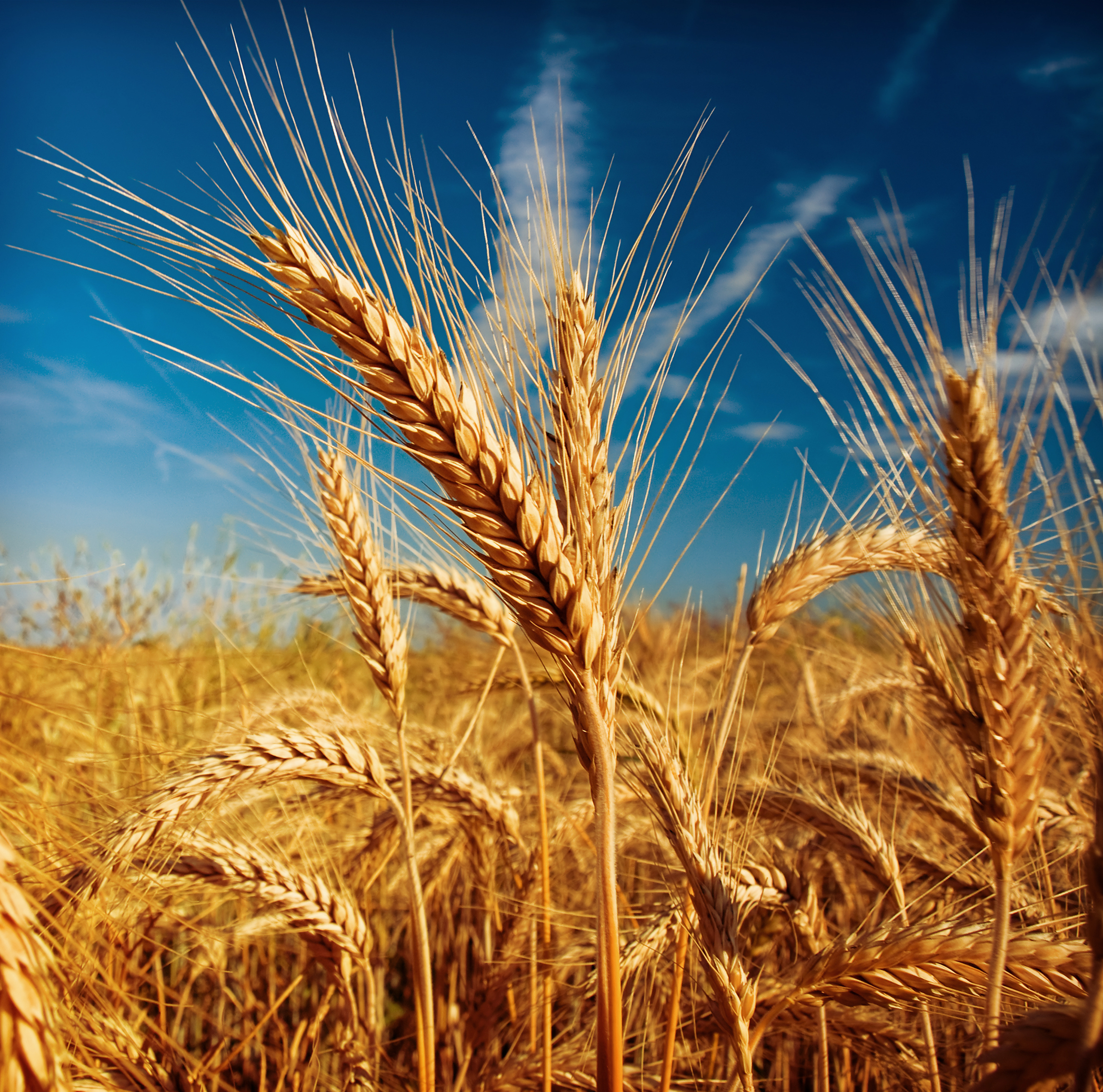 PARTICIPATION TOTALE DES MEMBRES
Le nombre de MEMBRES 
n'est pas synonyme de succès.
Le nombre d’OUVRIERS 
est synonyme de succès.
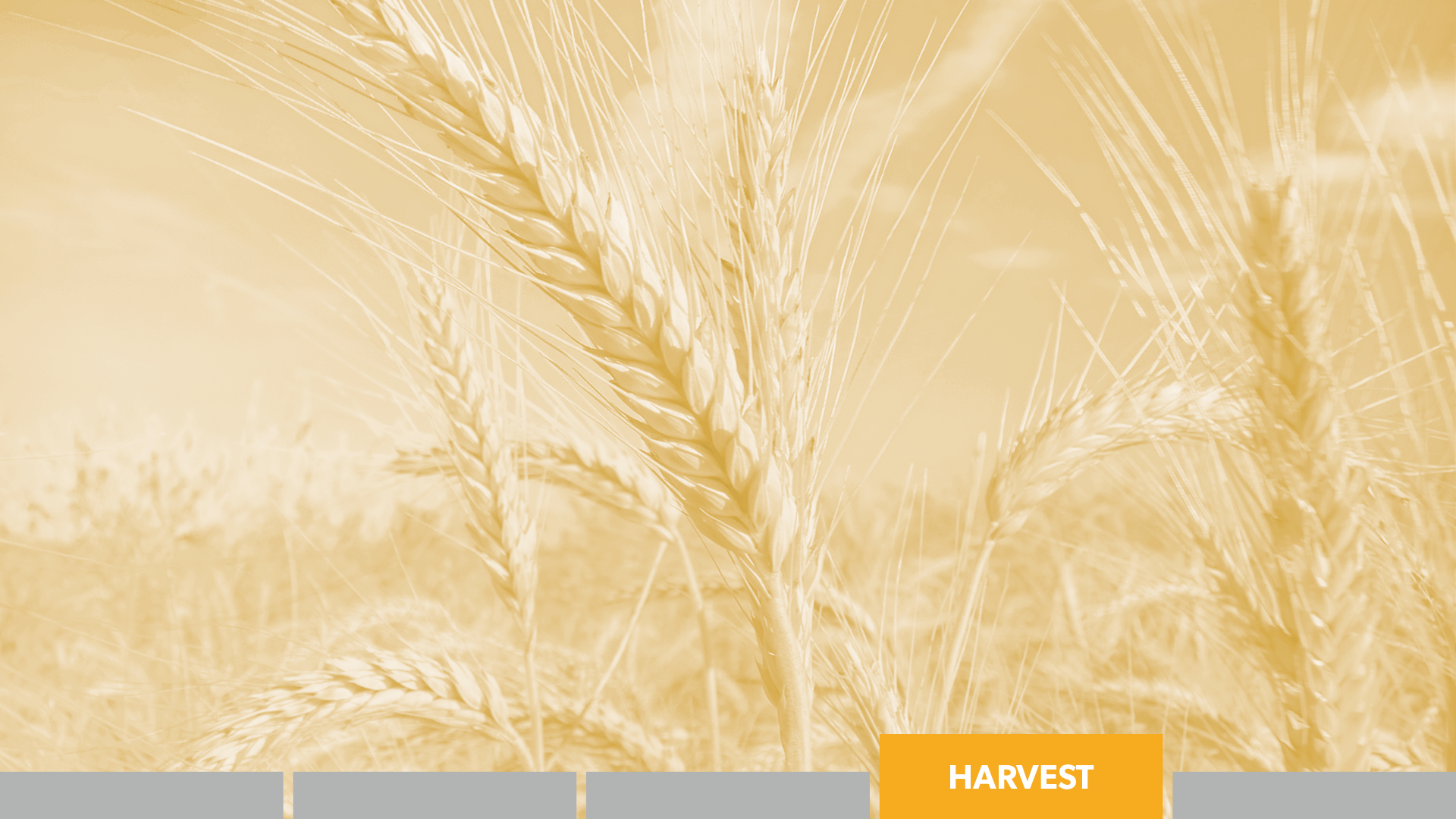 RÉCOLTER
décisions pour le Christ
Réunions d'évangélisation
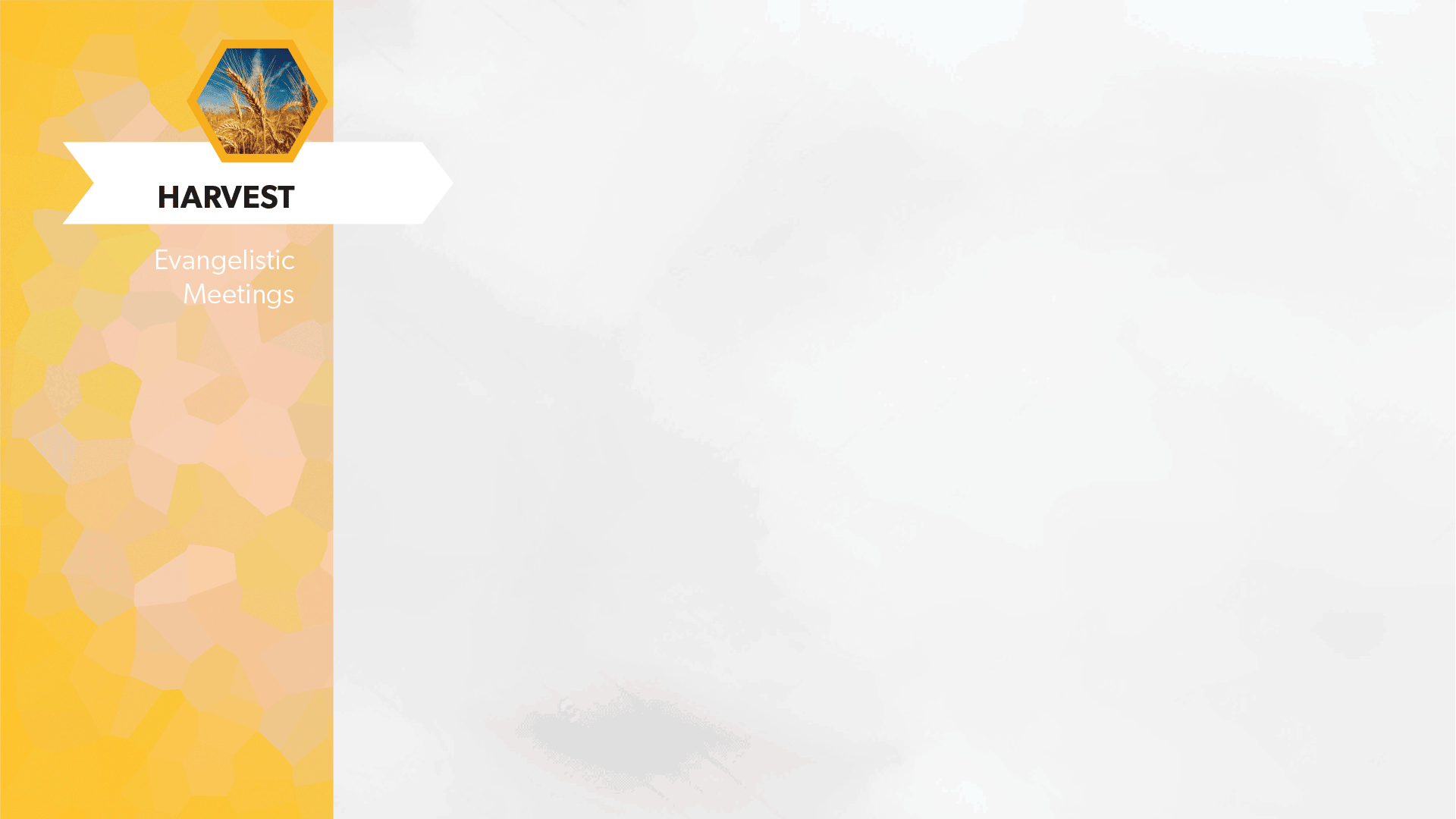 EST-IL ESSENTIEL ?
"S'il n'y a pas une application décidée de la vérité à leur cœur, si les mots ne sont pas prononcés au bon moment, appelant à la décision à partir du poids des preuves déjà présentées, les condamnés passent sans s'identifier’’
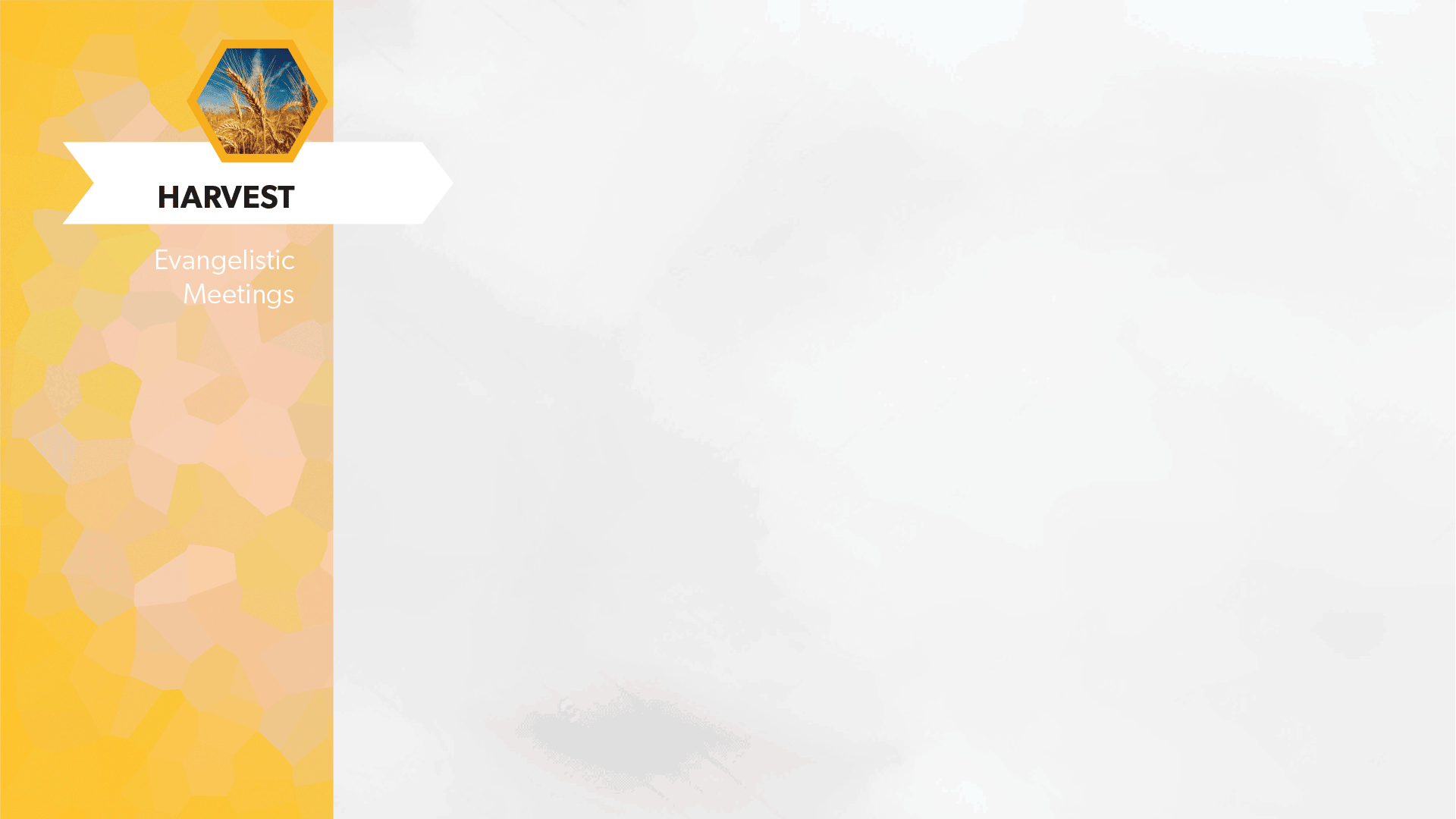 EST-IL ESSENTIEL ?
"Avec le Christ, l'occasion en or passe, et ils n'ont pas cédé, et ils s'éloignent de plus en plus de la vérité, de Jésus, et ne prennent jamais position du côté du Seigneur. 
Evangélisation, p. 283
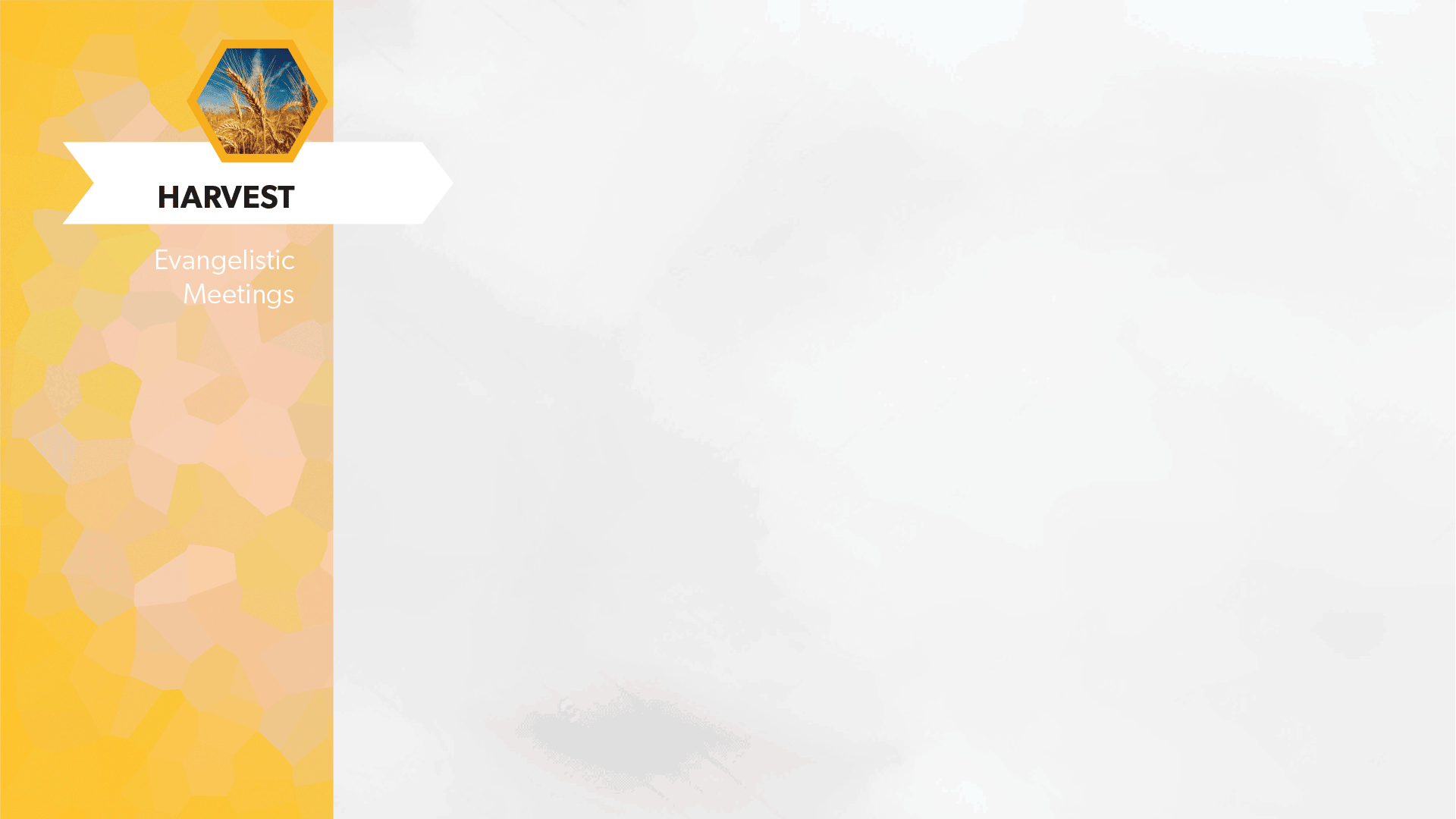 EST-IL ESSENTIEL ?
"Trop de travail est fait à la hâte pour ajouter des noms au registre de l'église. . . . Ceux qui les admettent disent : "Nous allons d'abord les faire entrer dans l'Église, puis nous les réformerons". Mais c'est une erreur. 
Review & Herald, 21 mai 1901